Influencia de los estilos de crianza en el aprendizaje y desarrollo socio afectivo de los niños y niñas del grado Transición de la Institución Educativa Liceo Campestre Juegos Sueños y Fantasías del municipio de San Pedro Valle.Yoselin Lasso Díaz Dayana García Salamanca
PREGUNTA PROBLEMA
¿De qué manera influyen los estilos de crianza en el aprendizaje y desarrollo socio afectivo del niño?
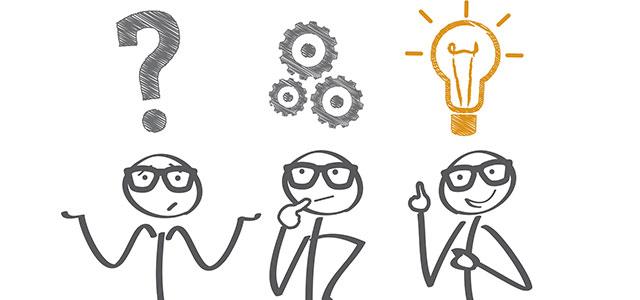 MARCO TEÓRICO
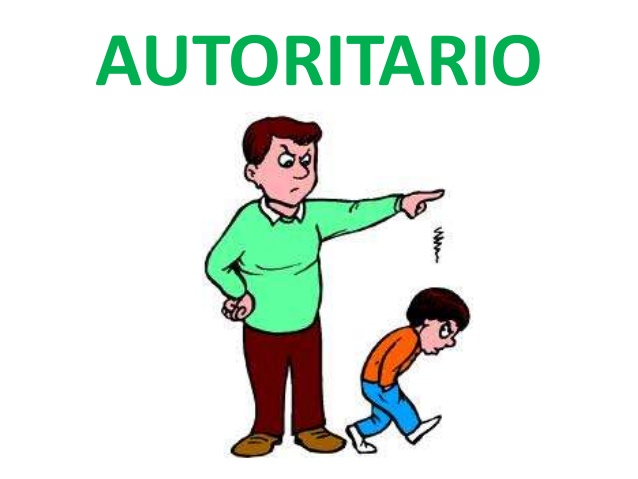 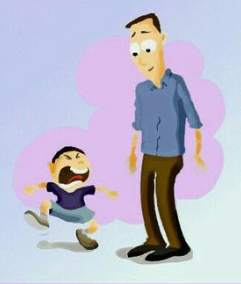 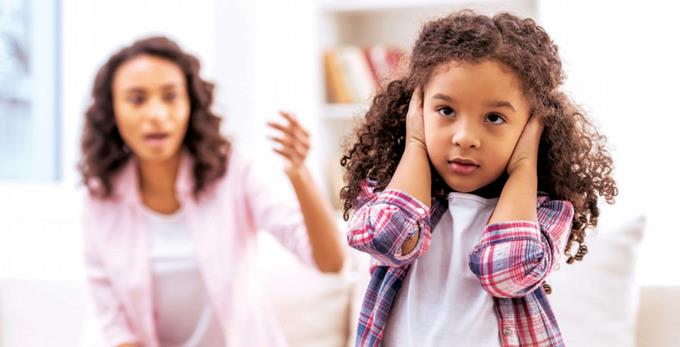 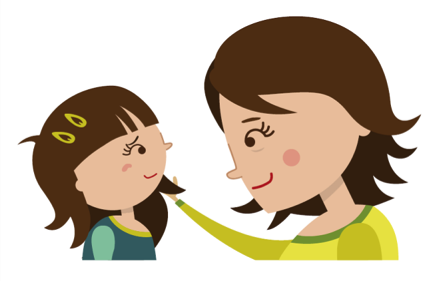 METODOLOGÍA
Fases de la investigación
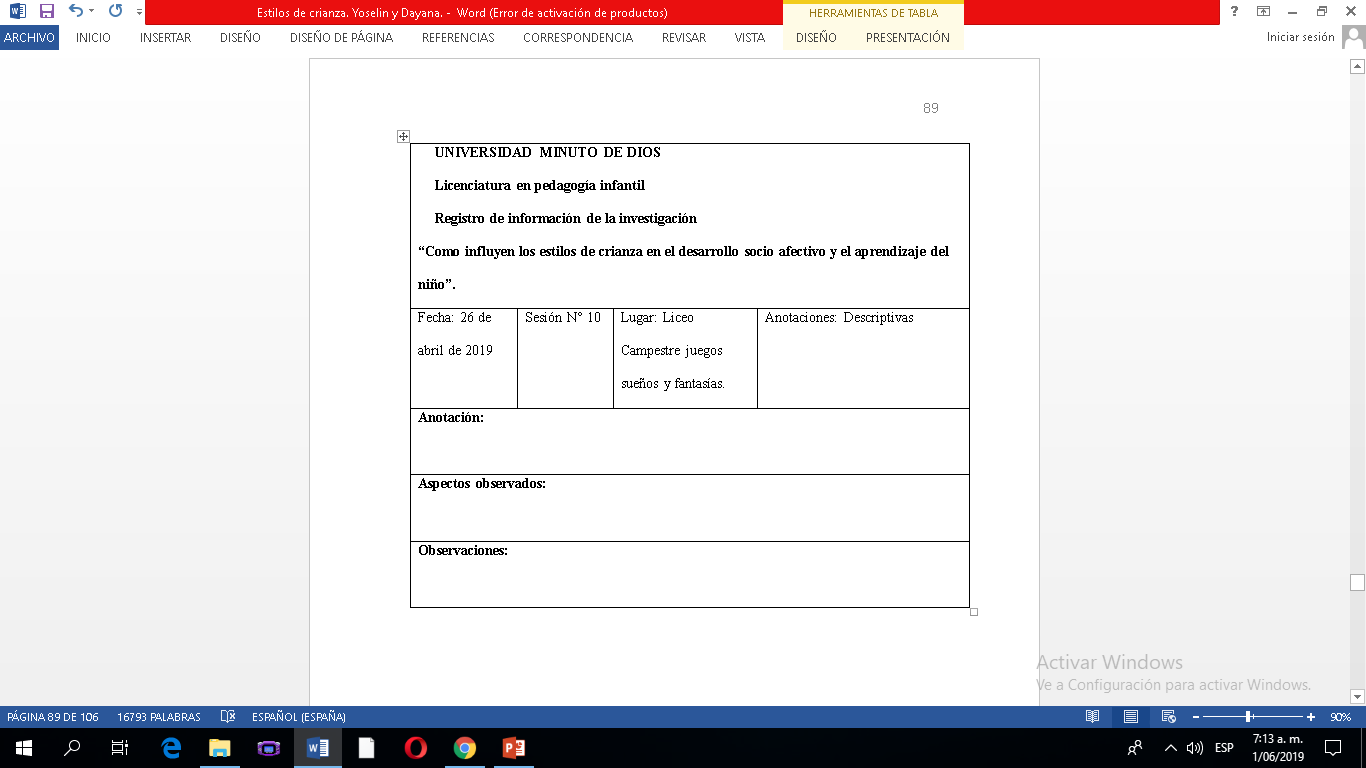 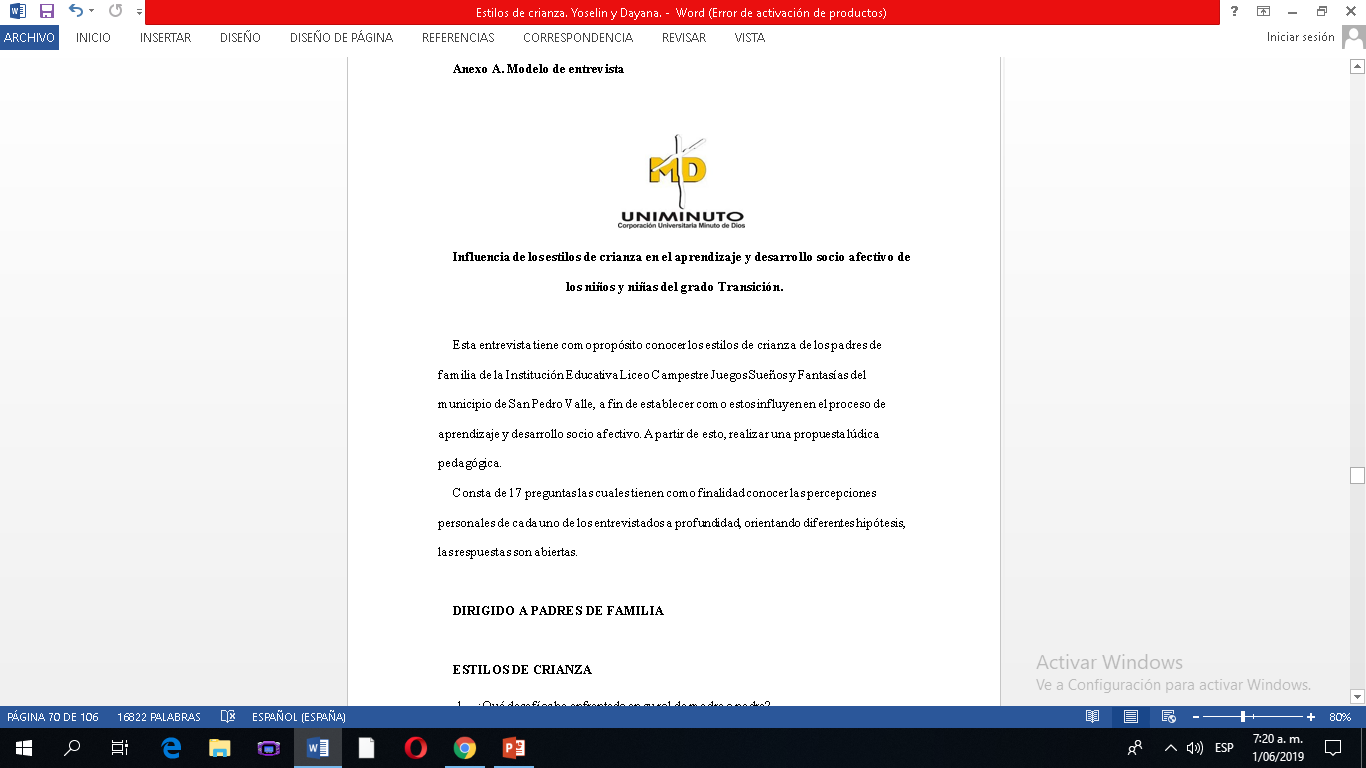 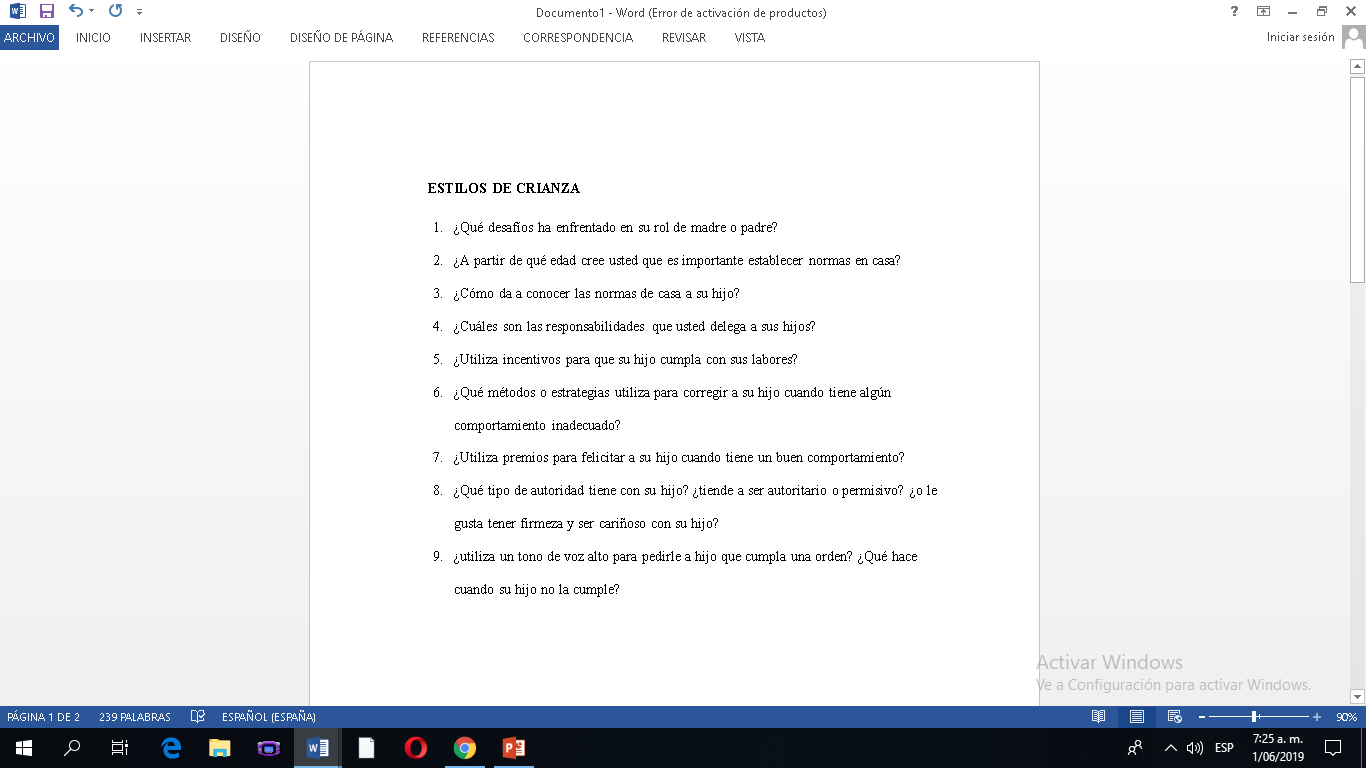 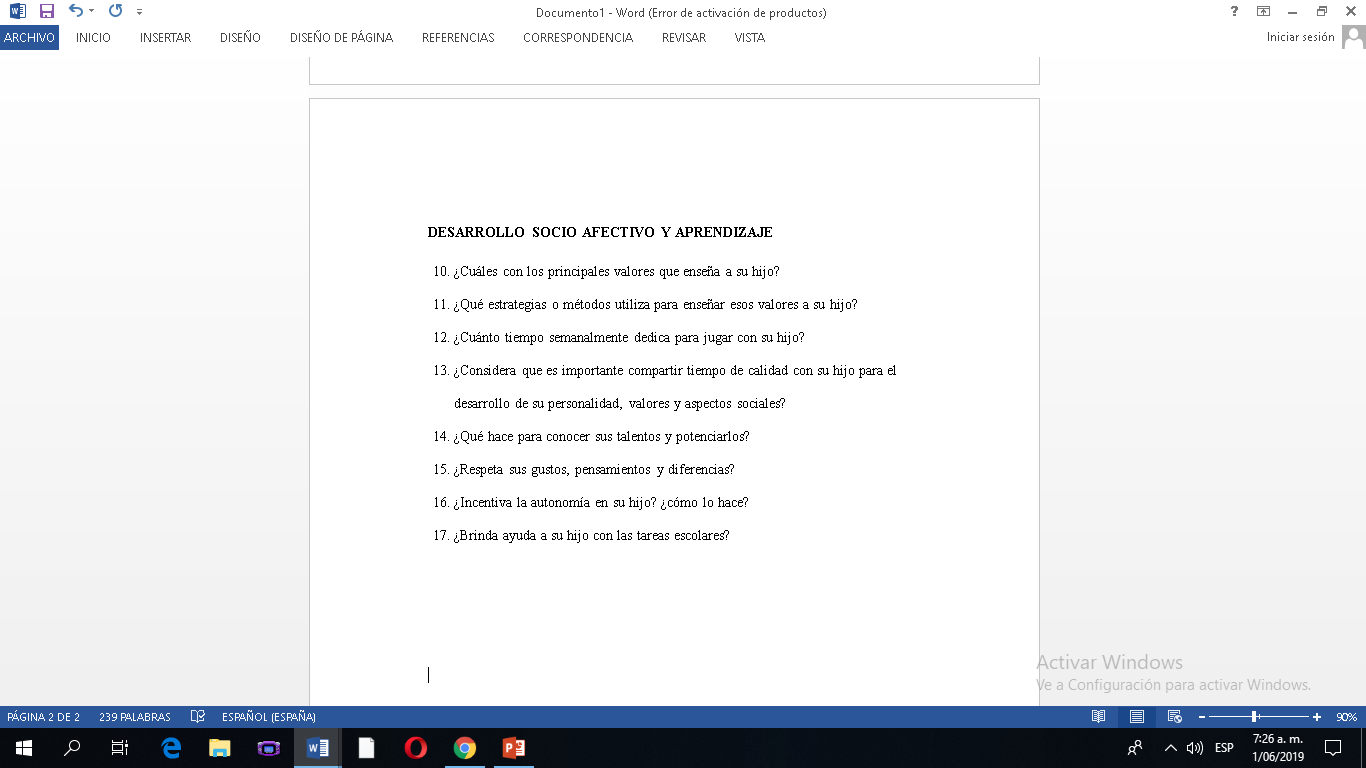 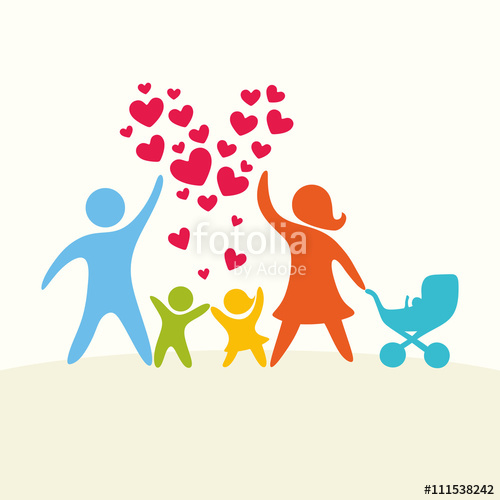 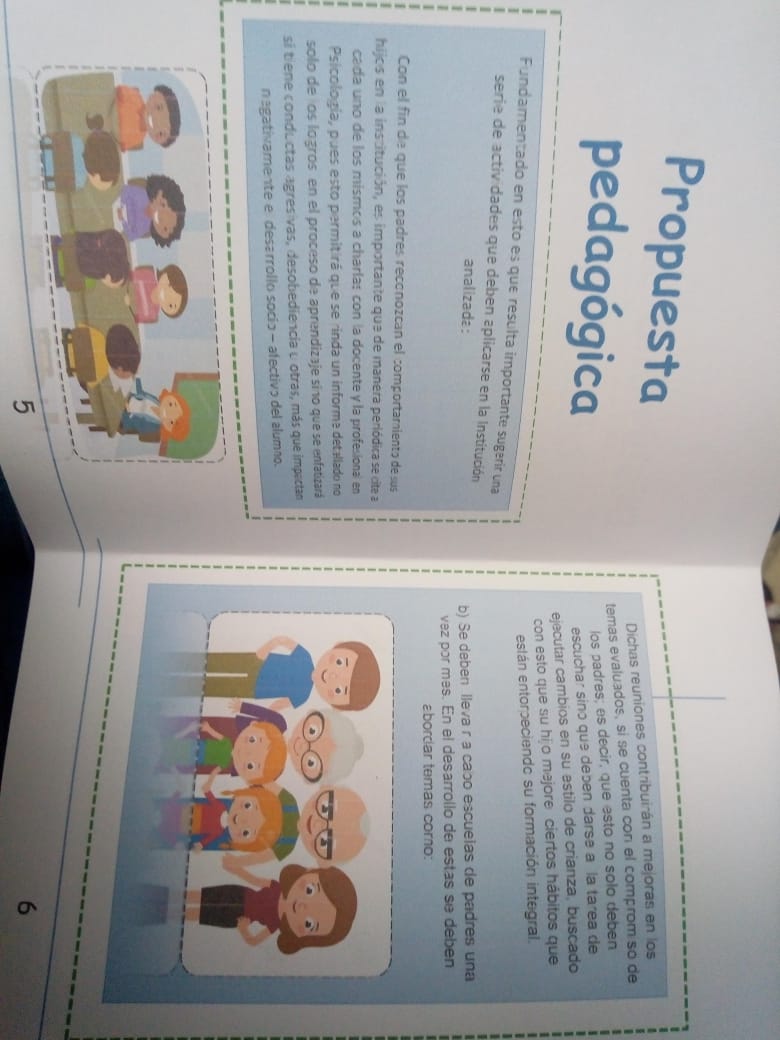 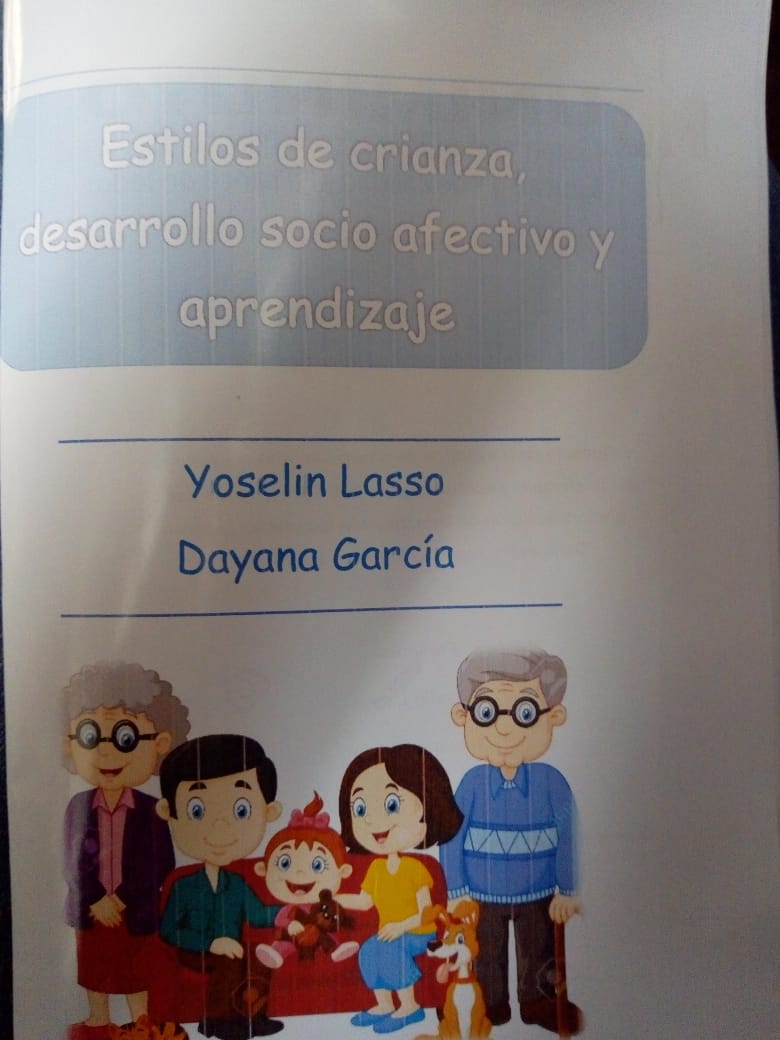 RESULTADOS
CONCLUSIONES
Evidencias fotográficas
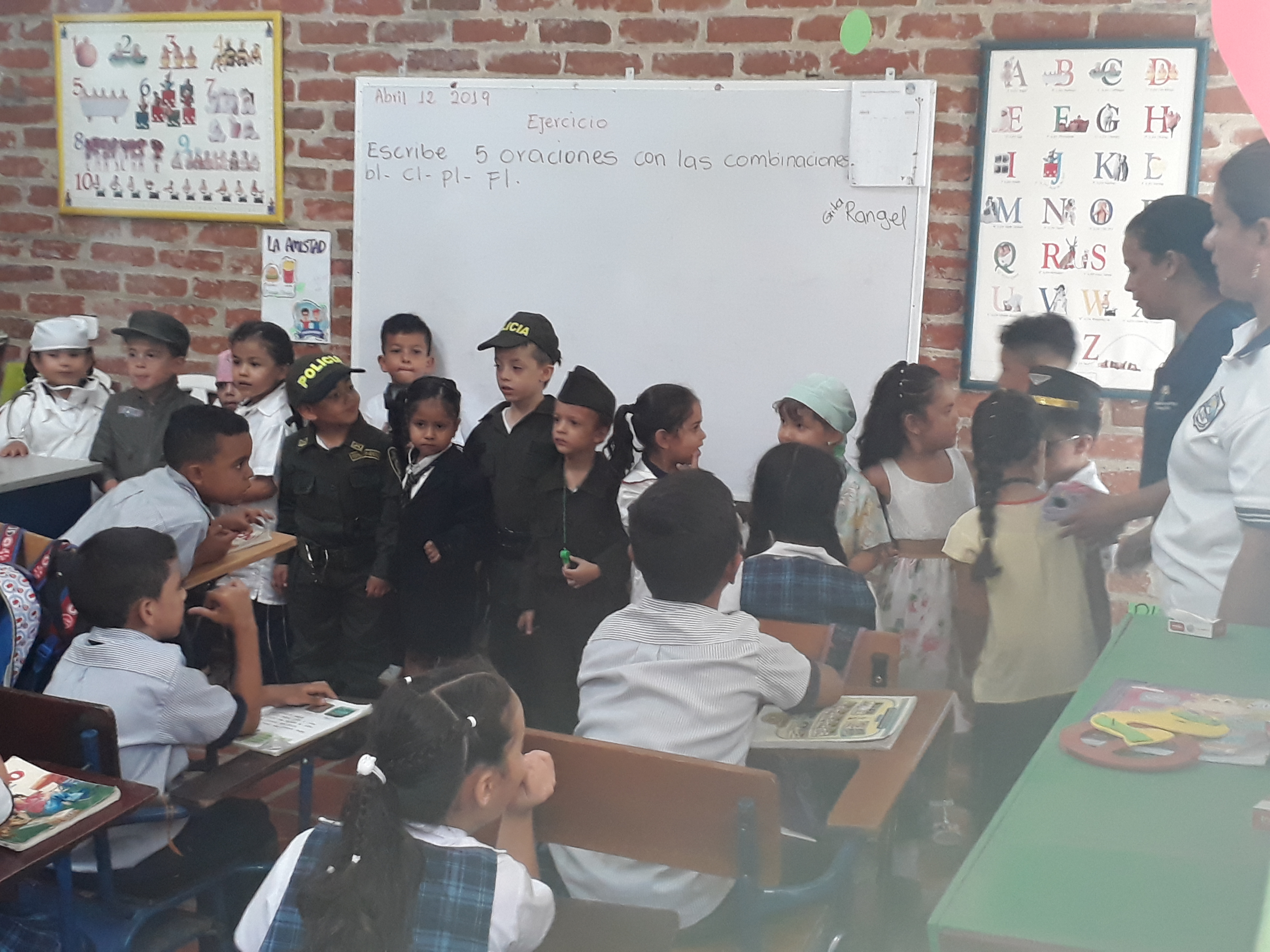 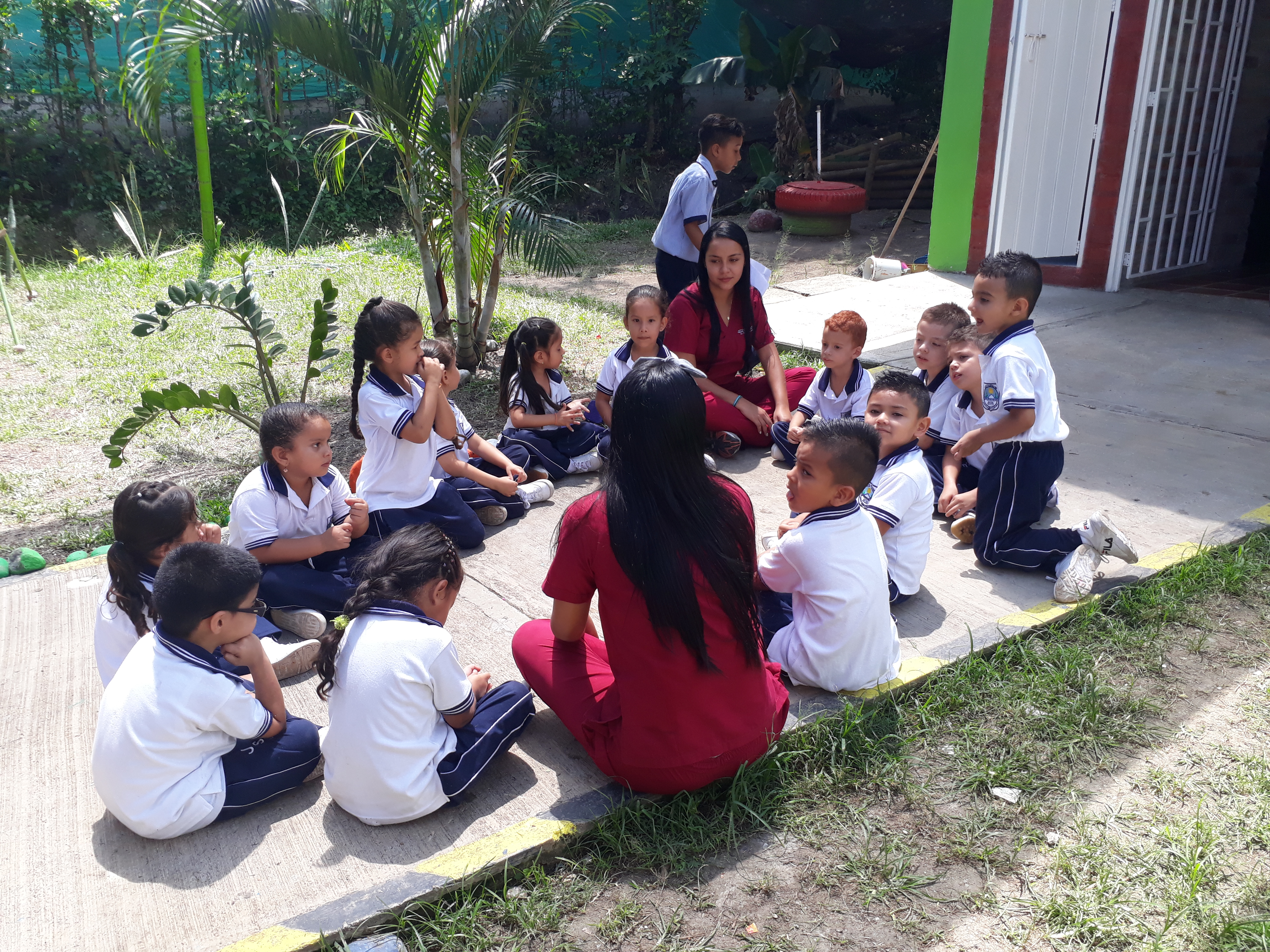 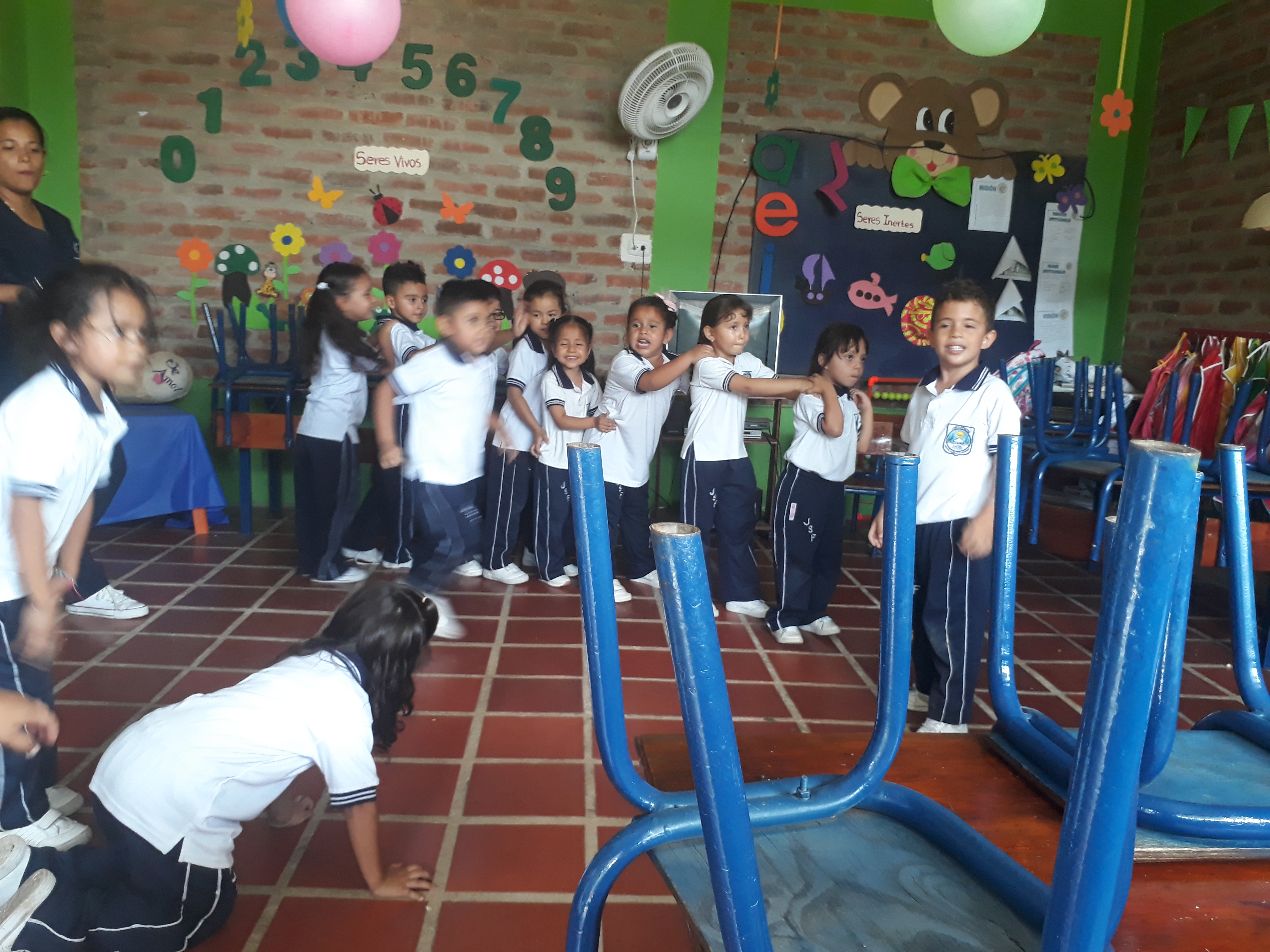 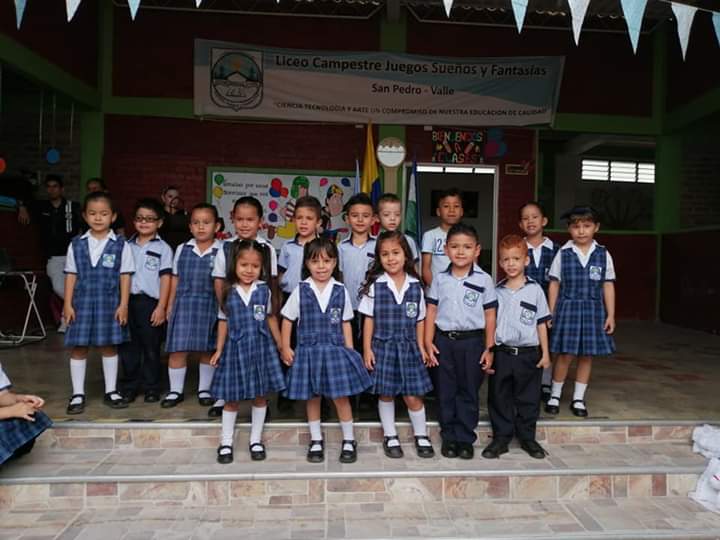 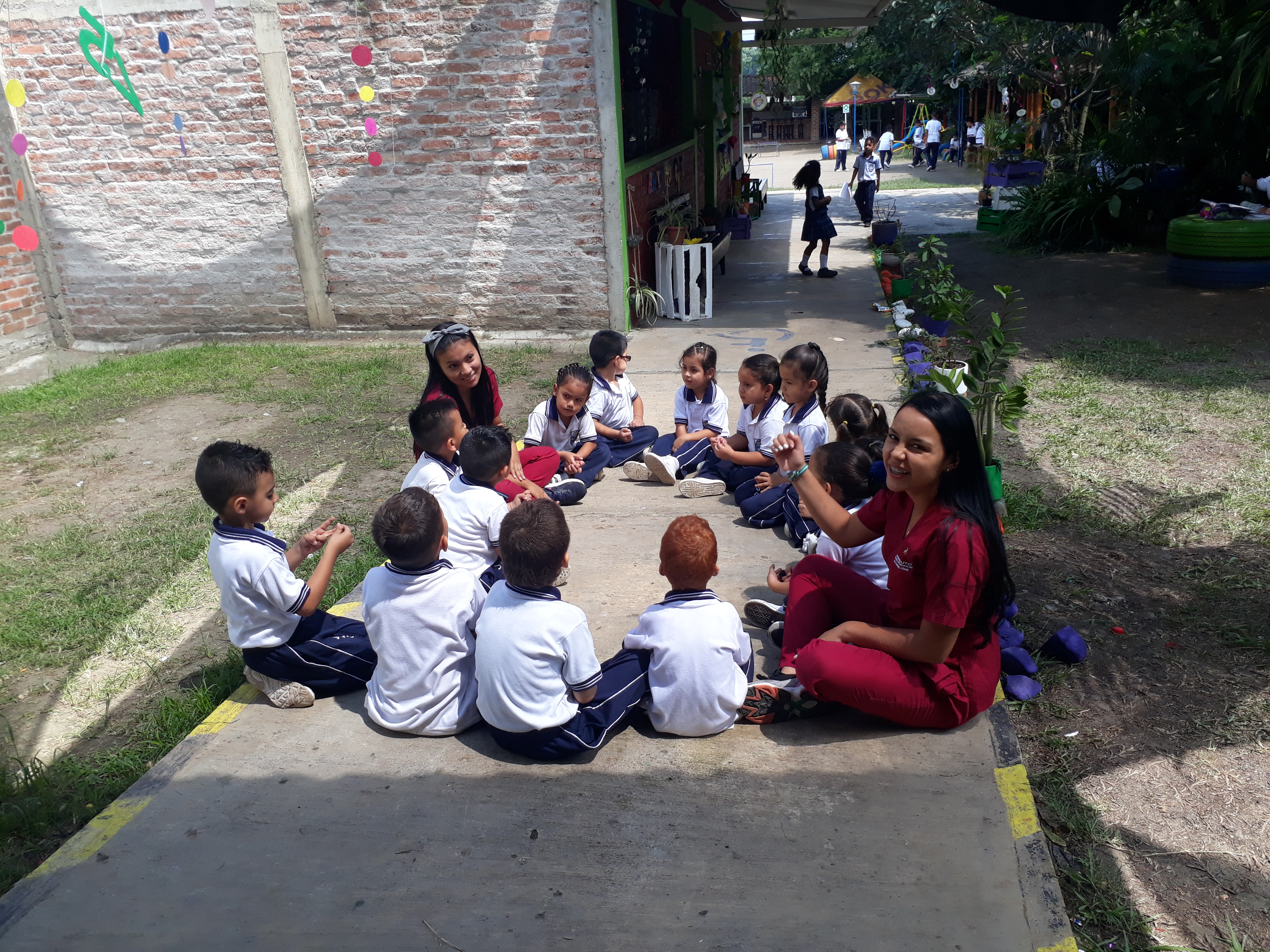 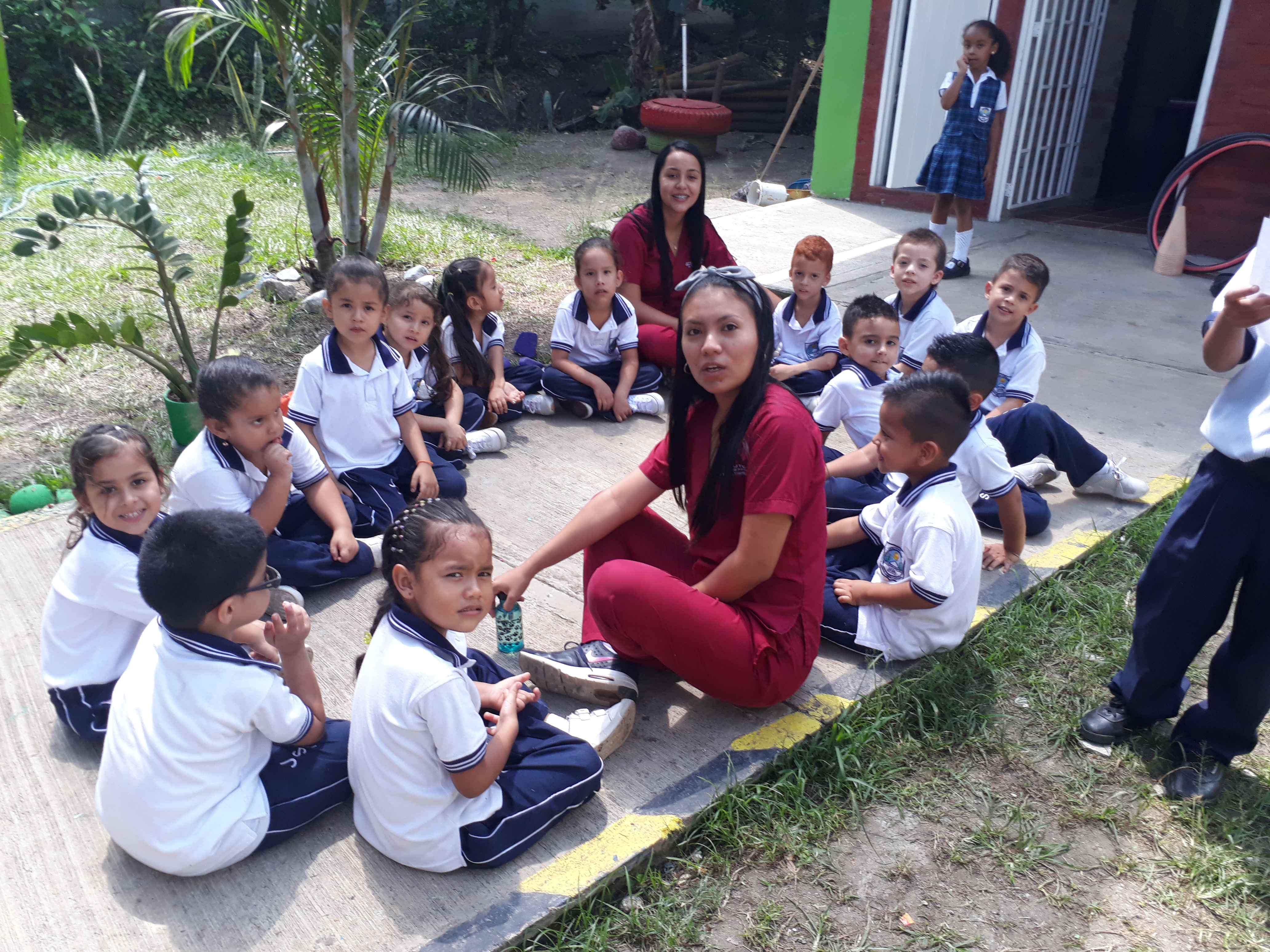 REFERENCIAS BIBLIOGRAFICAS
Álvarez, M. & Jurado, C. (2011). Desarrollo socio afectivo e intervención con familias. Málaga, España: IC Editorial. 
   
Fundación Promigas Universidad del Norte. El desarrollo infantil y las dimensiones socio afectiva y cognitiva en la educación preescolar.
 
García, J. & García, A. (2001). Teoría de la educación: procesos primarios de formación del pensamiento y la acción. Salamanca, España: Ediciones Universidad De Salamanca. 
 
Gervilla, E. (2003). Educación familiar: nuevas relaciones humanas y humanizadoras. Madrid, España: Narcea, S.A. de ediciones. 
 
Ocaña, L. & Martín, N. (2011). Desarrollo socio afectivo. Madrid, España: Copyright Ediciones. 
 
Sampieri, R., Fernández, C. & Baptista P. (2010). Metodología de la investigación, Quinta edición. México: MacGraw-Hill / Interamericana Editores. 
 
Stassen, K. (2006). Psicología del desarrollo infancia y adolescencia. Madrid, España: Editorial Médica Panamericana. 
 
Valdés, A. A. (2007). Familia y Desarrollo. Intervenciones en terapia familiar. México: Editorial El Manual Moderno.
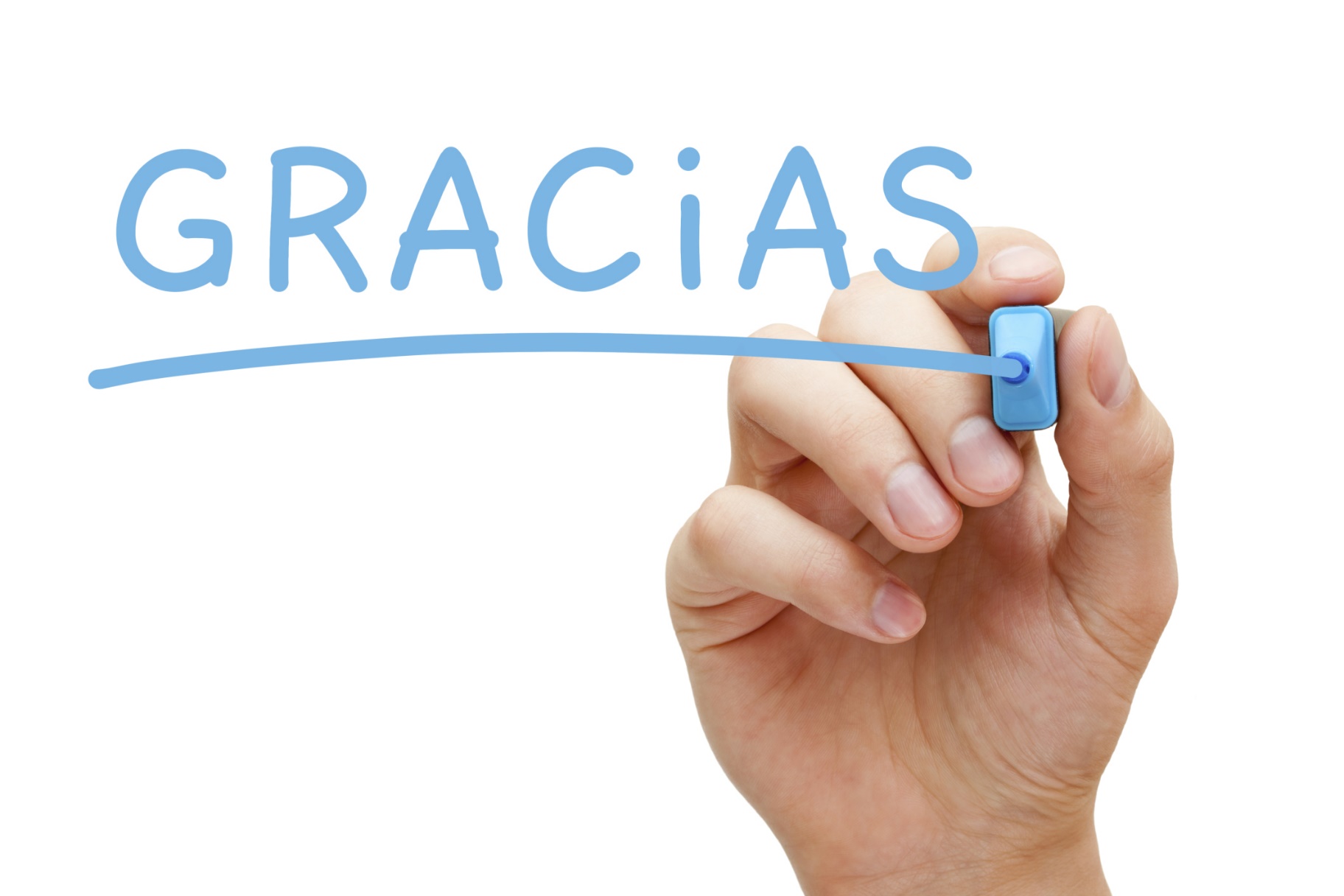